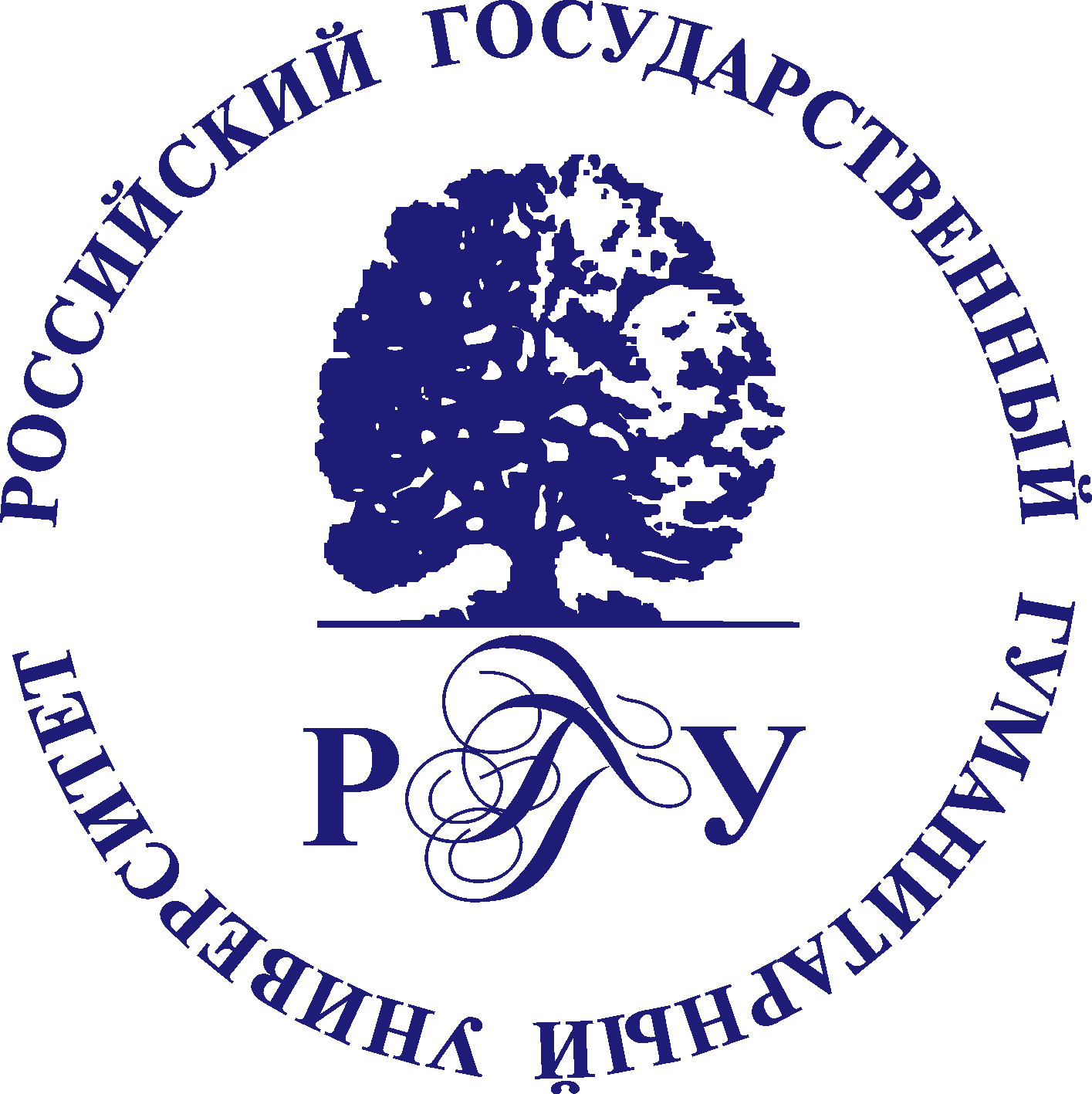 Двоемыслие в культуре как способ определения границ личного пространства
Дмитрий Хорошилов 
кандидат психологических наук, доцент,
 заведующий кафедрой социальной психологии 
Института психологии имени Л.С. Выготского РГГУ
d.khoroshilov@gmail.com
Двоемыслие в «1984» Дж. Оруэлла
«Способность одновременно держаться двух противоречащих друг другу убеждений. Партийный интеллигент знает, в какую сторону менять свои воспоминания; следовательно, осознает, что мошенничает с действительностью; однако при помощи двоемыслия он уверяет себя, что действительность осталась неприкосновенна»
Из дневников Юрия Нагибина
«Мы так привыкли к лжи, что не верим в объективную реальность чего бы то ни было, кроме собственного быта, которого тоже нет. Вот уж воистину: «Мы живем, под собою не чуя страны» 
(запись от 17 февраля 1984)
Феномен двоемыслия в советской культуре
Сцена из фильма «Астенический синдром» 
Киры Муратовой, 1989
Двоемыслие в пост-советской России:  «Человек советский» и «Миллениалы»
Культурная детерминация научных понятий: двоемыслие в структуре сознания
«Во взаимосвязи значения и личностного смысла заключена главная динамика, я сказал бы, главная драма, которую мы можем констатировать, исследуя общую динамику сознания человека»
(А.Н. Леонтьев, «Некоторые проблемы психологии искусства», 1983)
Фернан Кнопф: Слушая музыку Шумана, 1883
Идея когнитивной полифазии в теории социальных представлений
Когнитивная полифазия – «состояние, в котором различные способы мышления сосуществуют в одной и той же группе и даже в одном индивиде» [Jovchelovitch, Priego-Hernandez, 2015: 167]
Ян Стен: В мире наизнанку, 1663
Смыслообразующая функция когнитивной полифазии в условиях социальной депривации
«Глоссолалия» О. Мандельштама
«Полифония» М. Бахтина
Эстетическая парадигма исследования двоемыслия в пост-советской культуре
Сцена из фильма «Кочегар» 
Алексея Балабанова, 2010
Психологические функции двоемыслия в социокультурной ситуации транзитивности
Конструирование личного пространства в повседневной жизни, отличного от социального 
Установление границ я – общество как способ рефлексии радикальных социальных изменений
Спонтанное продуцирование образов как стратегия преодоления разрыва значений и смыслов